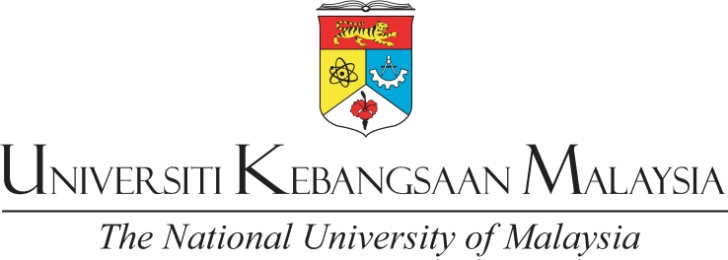 Panduan Penyediaan
Slide Digital Board
Oleh: En. Anthony Ulek Jeti
Pusat Komunikasi Korporat, UKM
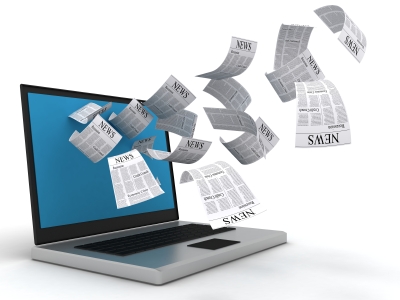 Papan Digital (Pintu Masuk Utama UKM)
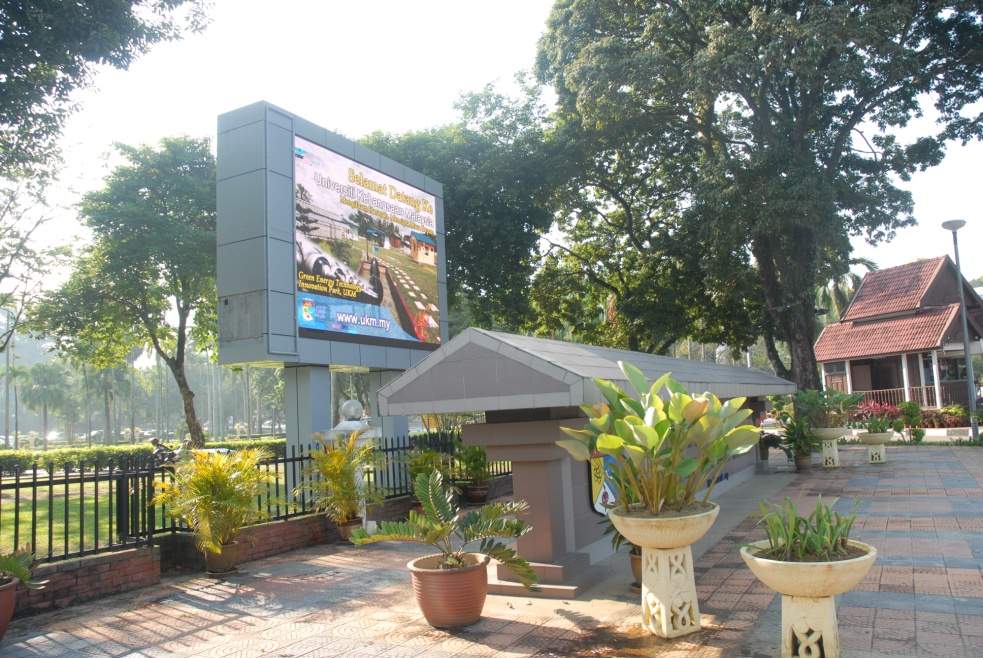 Penyediaan Slide Papan Digital
Jenis Hebahan:
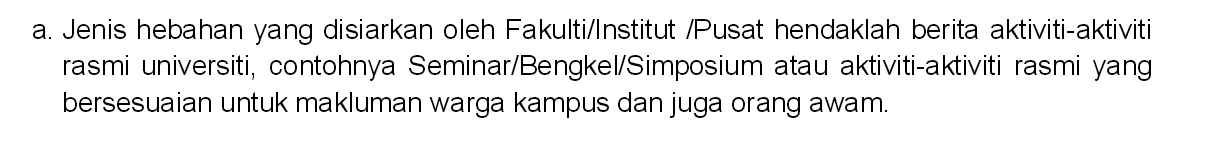 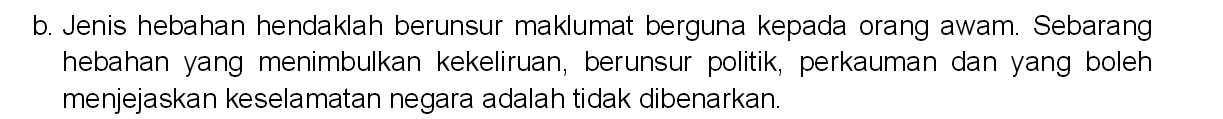 Penyediaan Slide Papan Digital
Spesifikasi Hebahan:
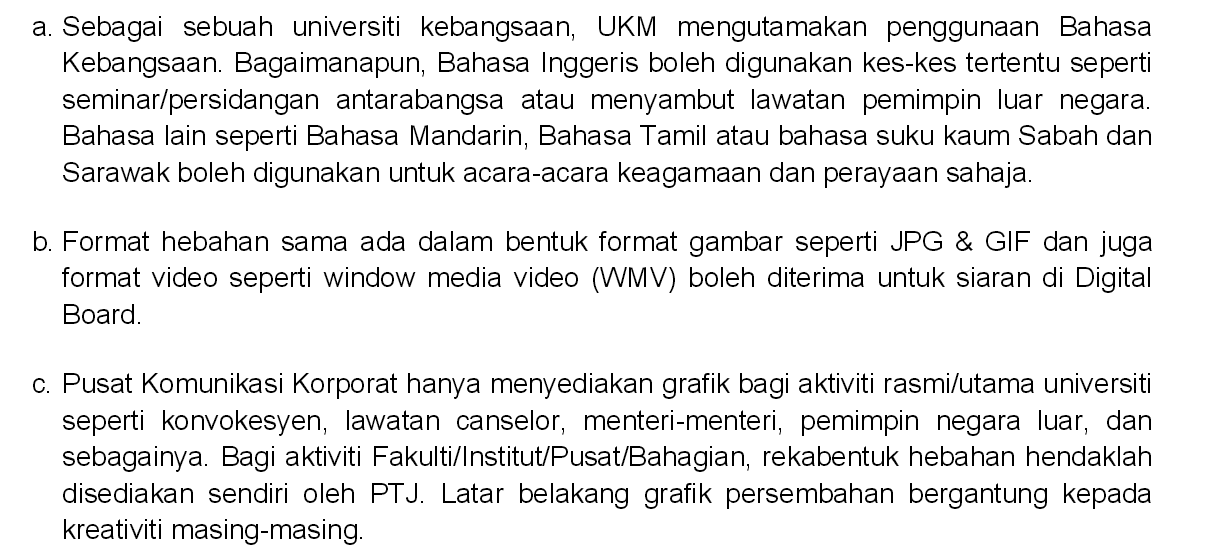 Penyediaan Slide Papan Digital
Spesifikasi Hebahan:
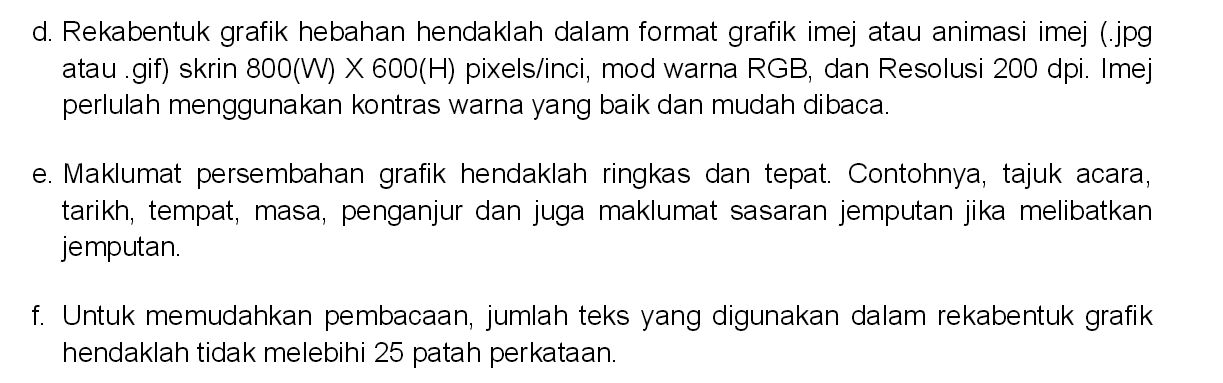 Spesifikasi Slide Digital Board
Imej Statik:
Saiz: 800(W) X 600(H) Pixels/Inci
Resolusi : > 200 dpi
Mod Warna : RGB
Jenis Fail: jpeg, gif, psd, ppt
Video/Animasi: WMV (durasi 15 saat)
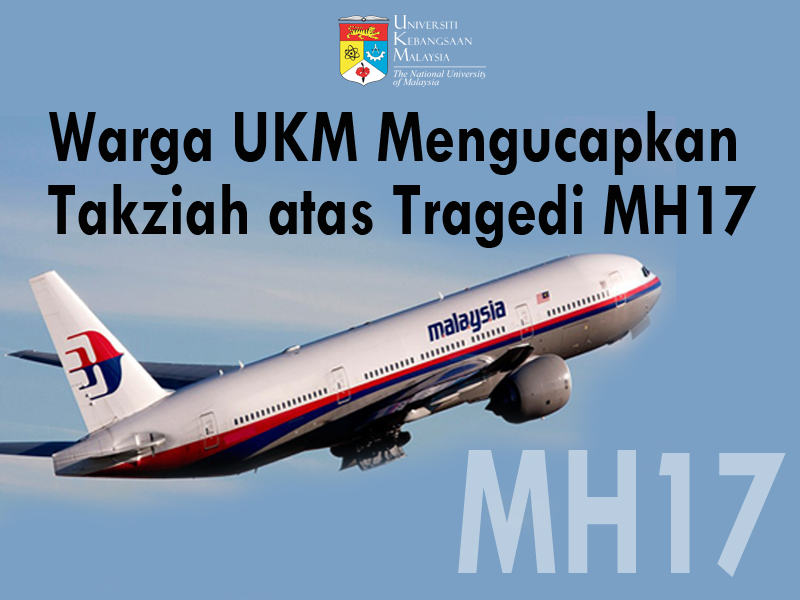 Contoh Paparan Slide Digital Board 
Yang Kurang Memuaskan
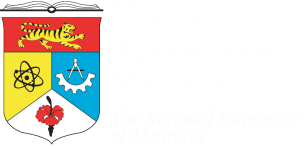 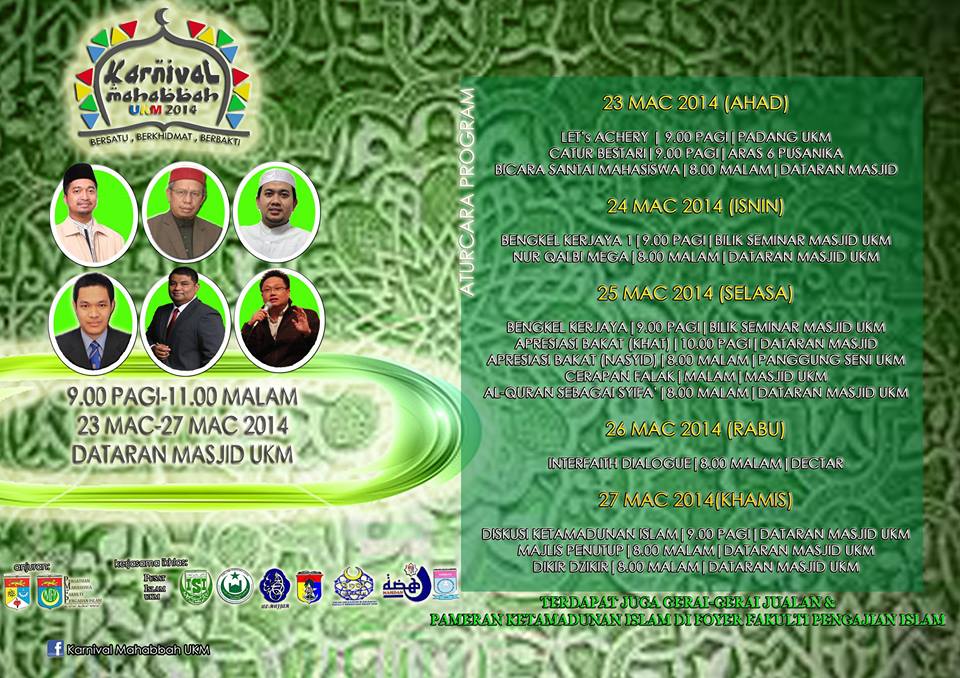 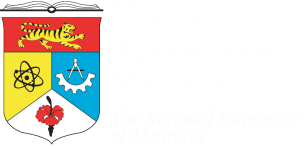 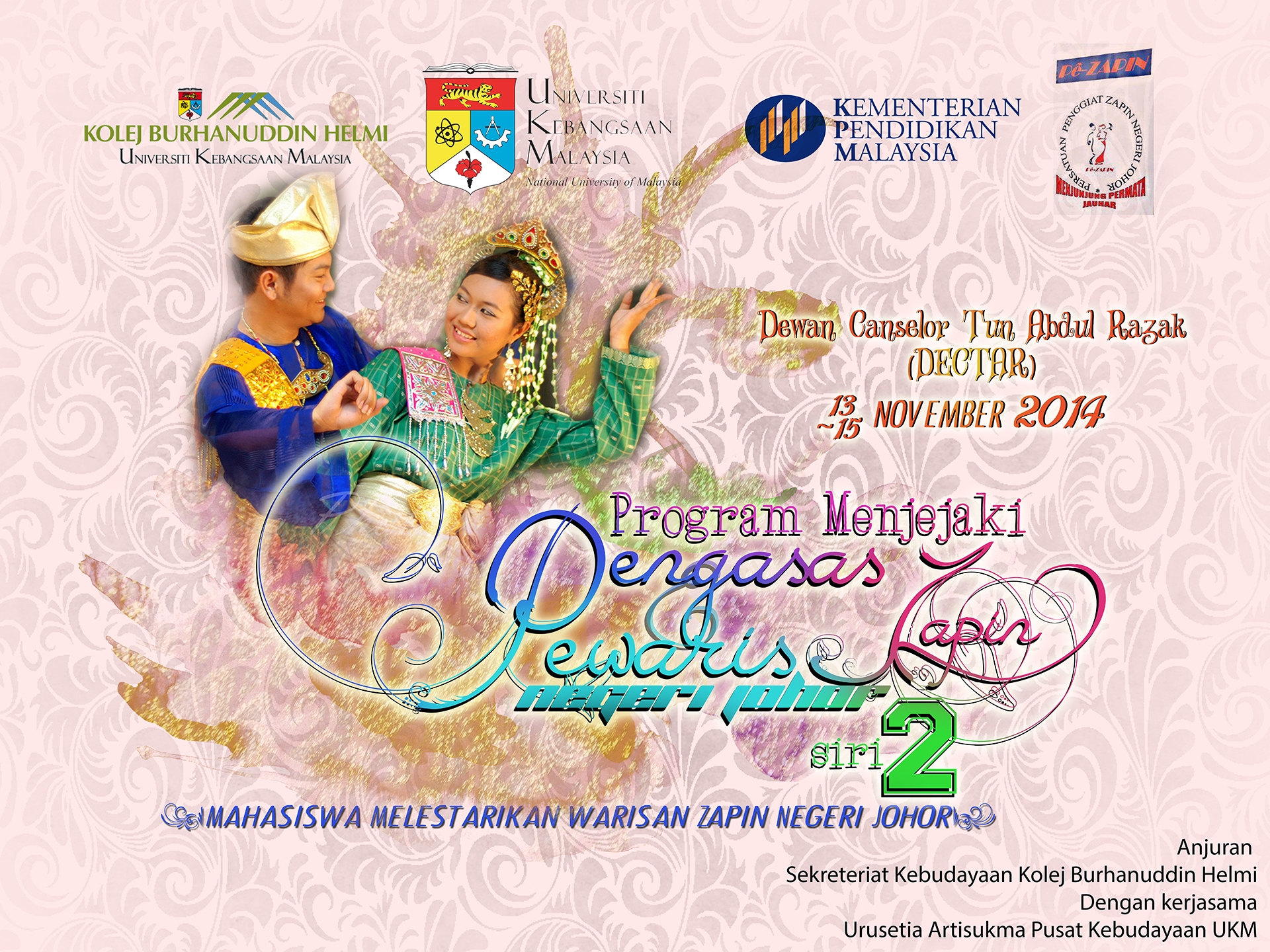 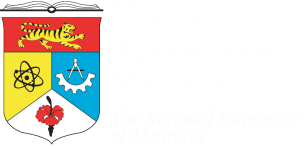 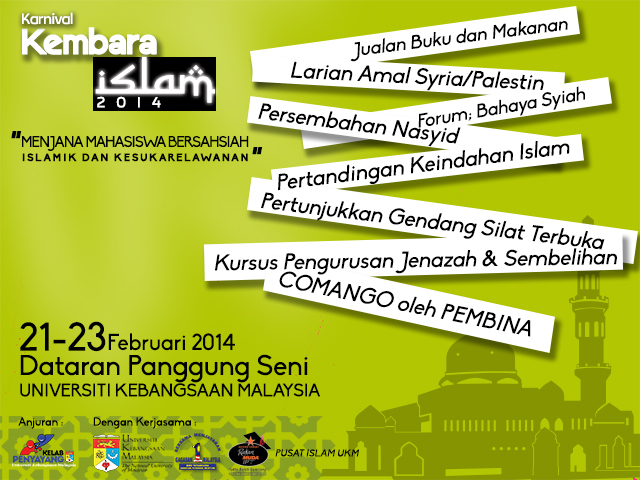 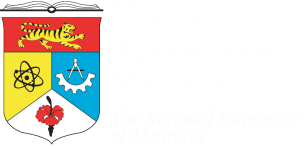 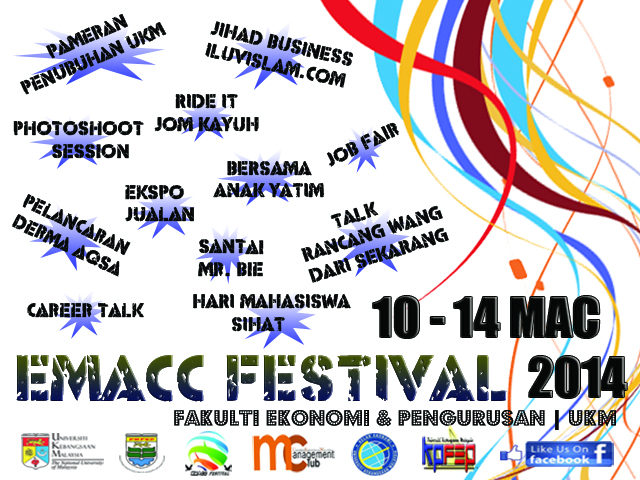 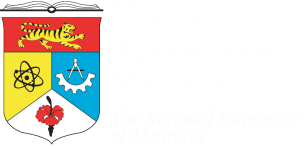 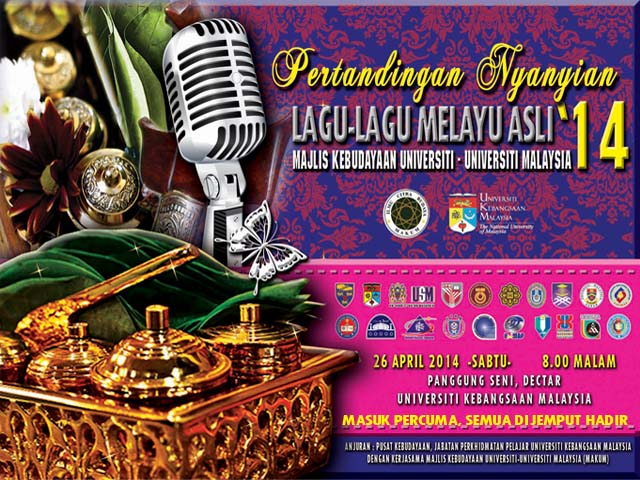 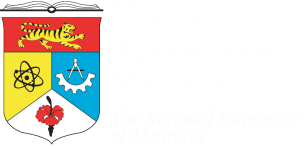 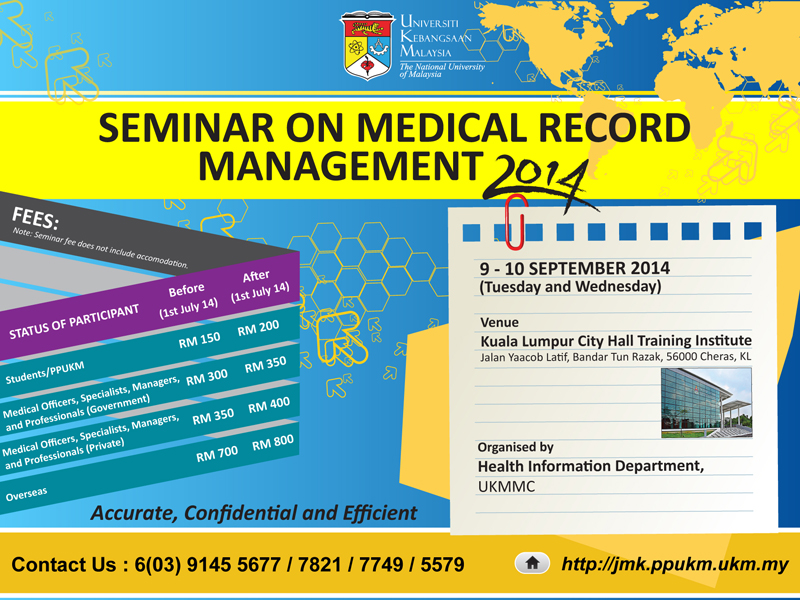 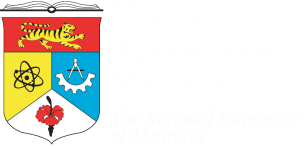 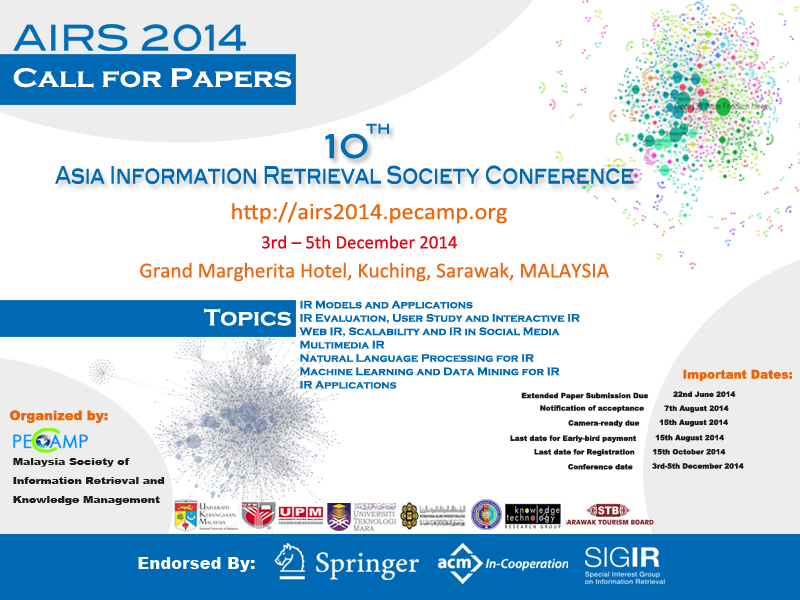 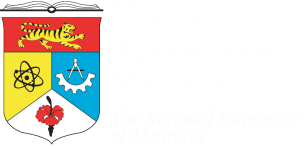 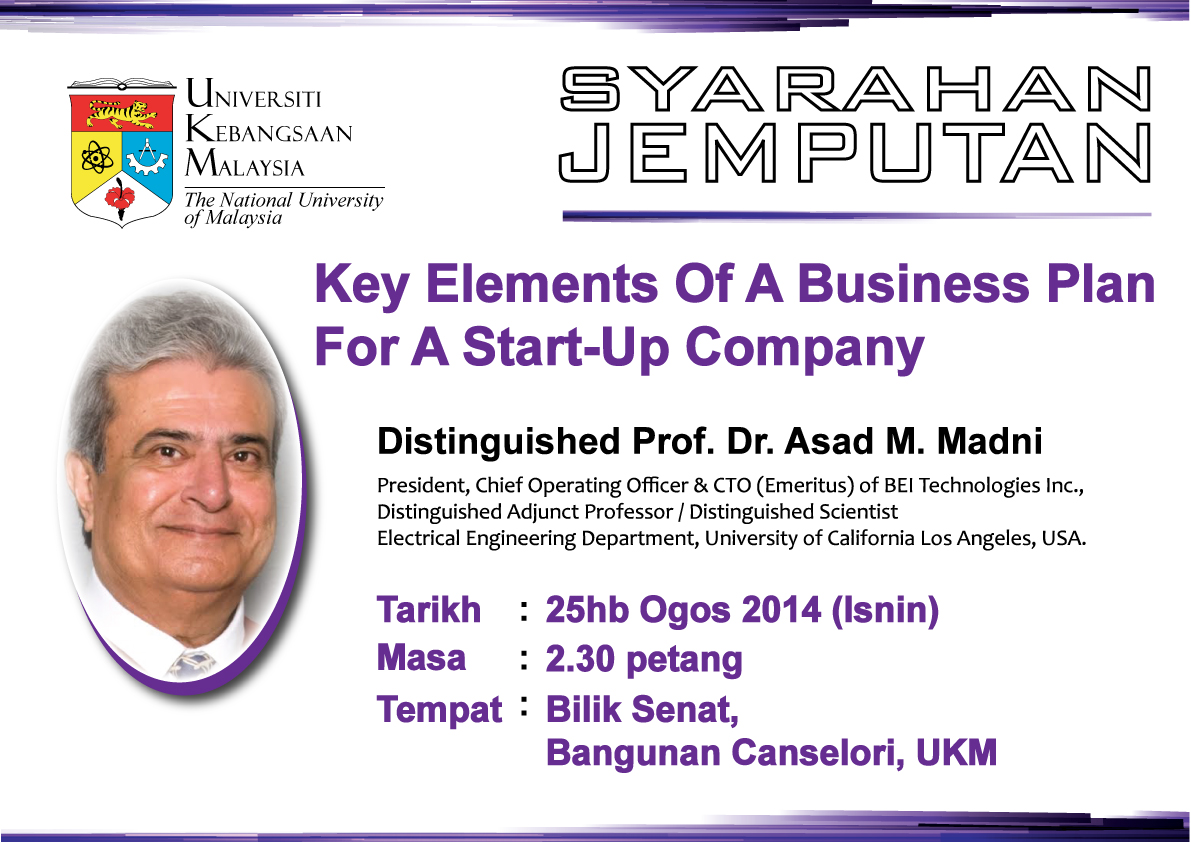 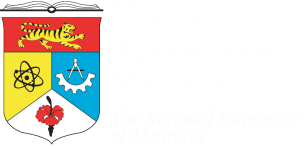 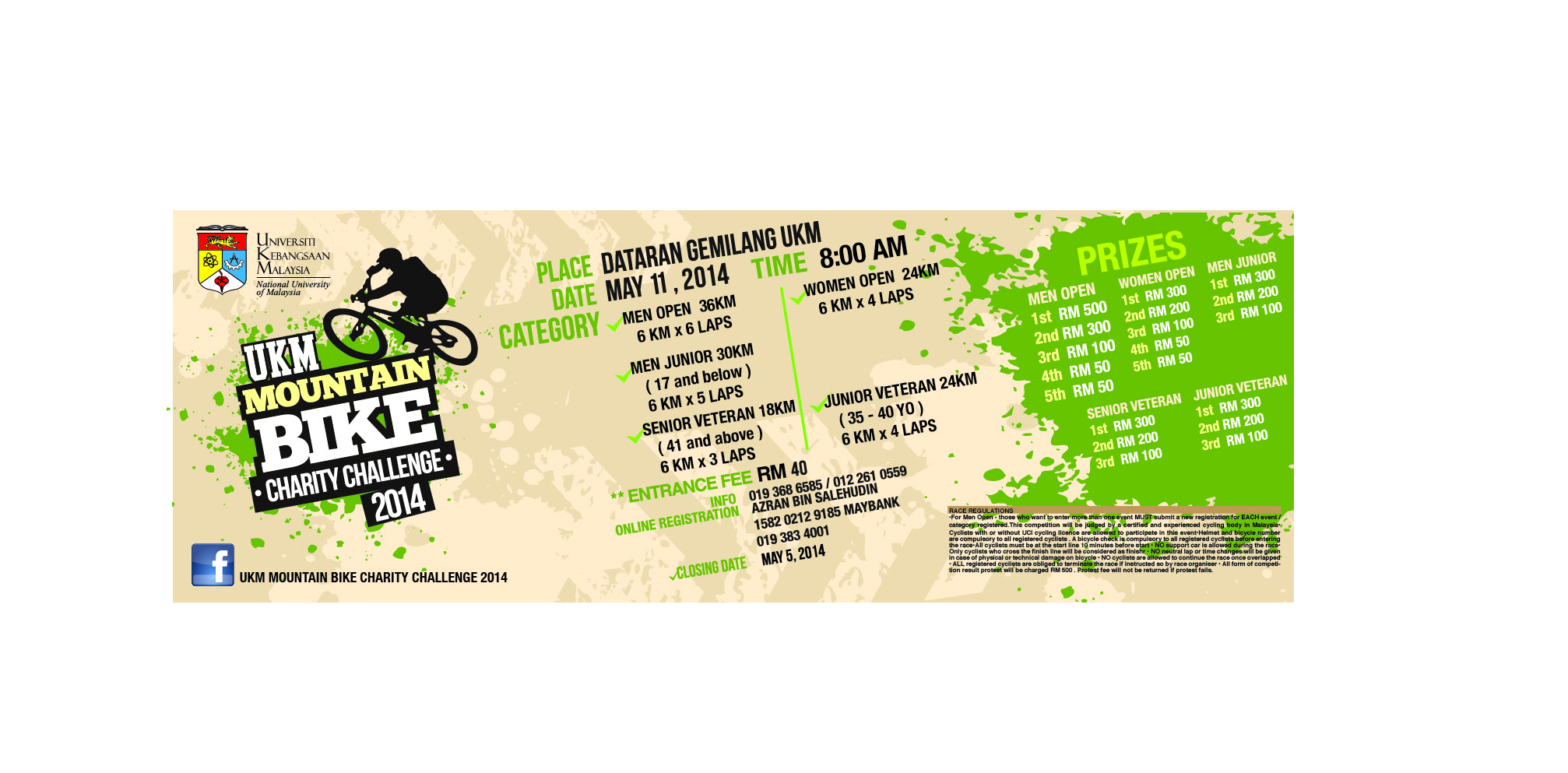 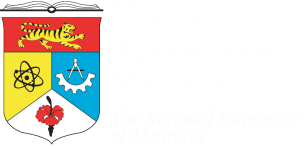 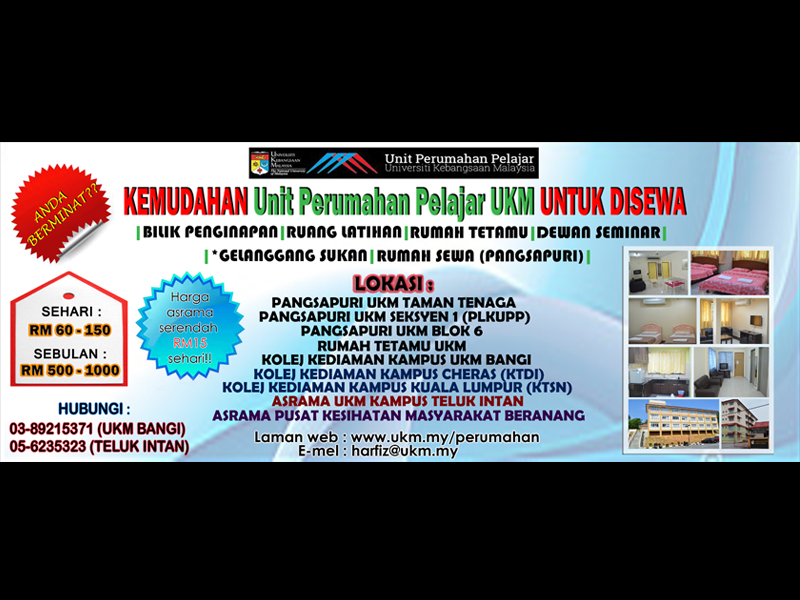 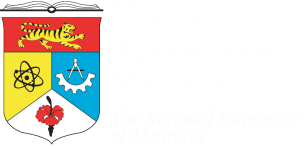 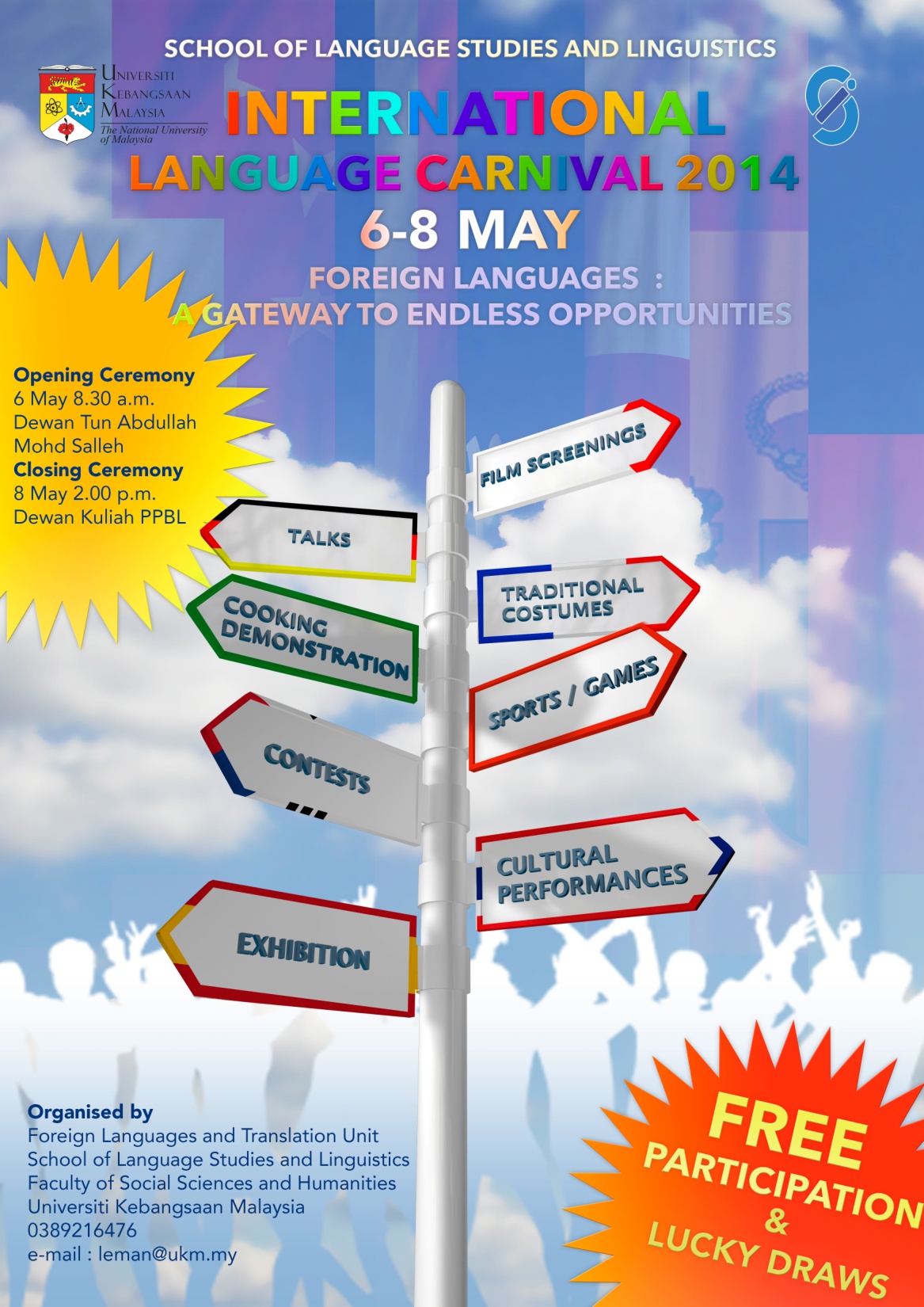 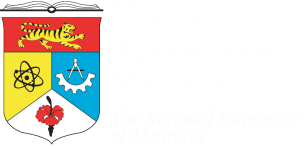 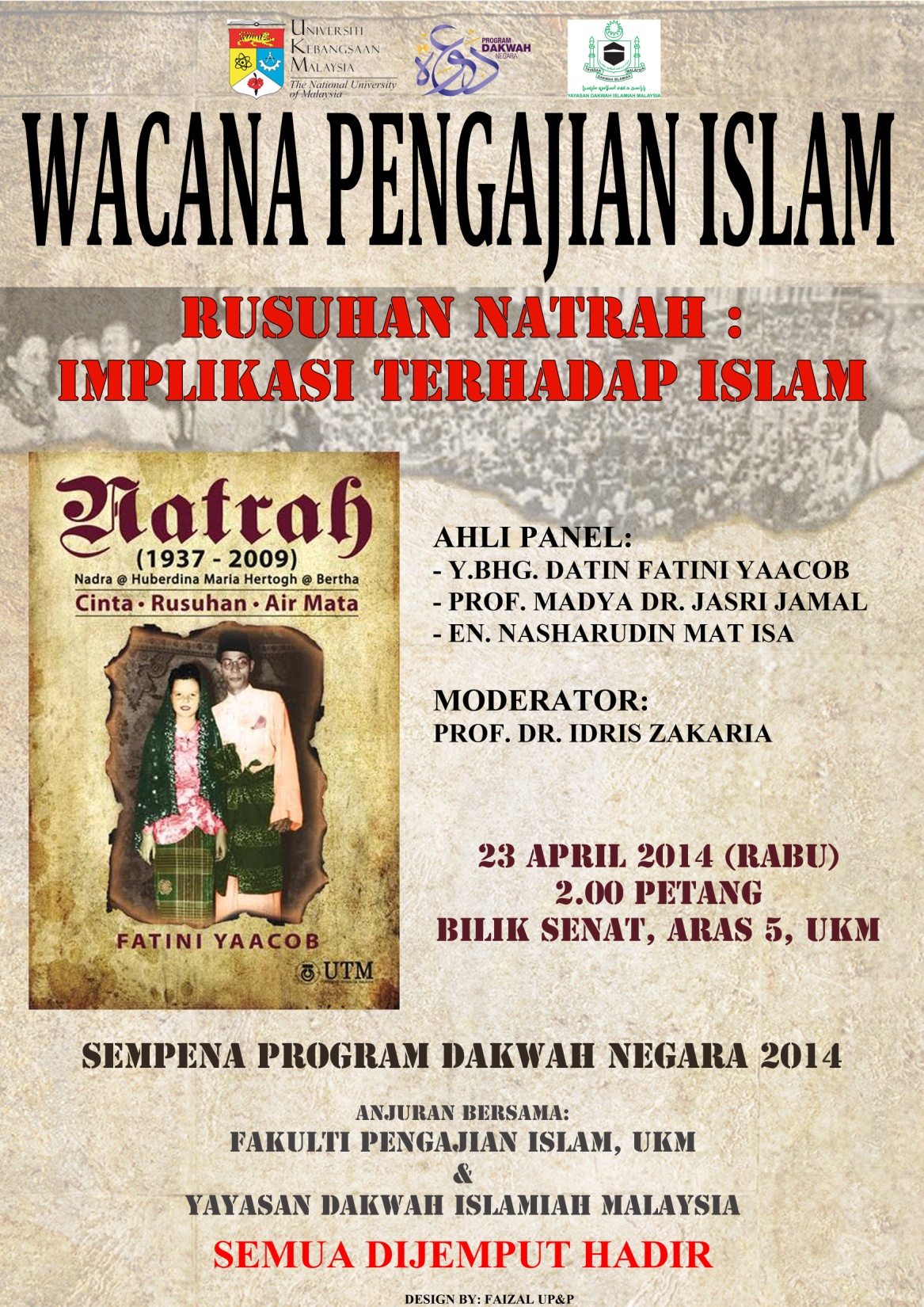 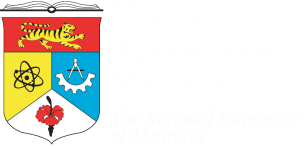 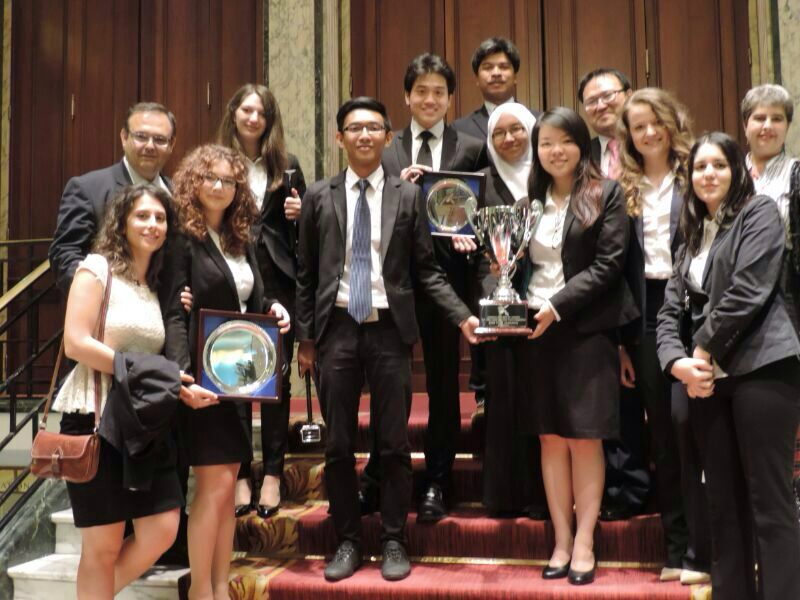 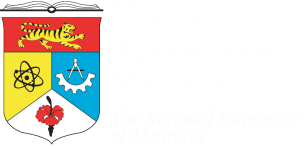 Contoh Paparan Slide Digital Board 
Yang Memuaskan
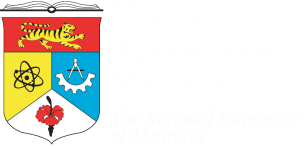 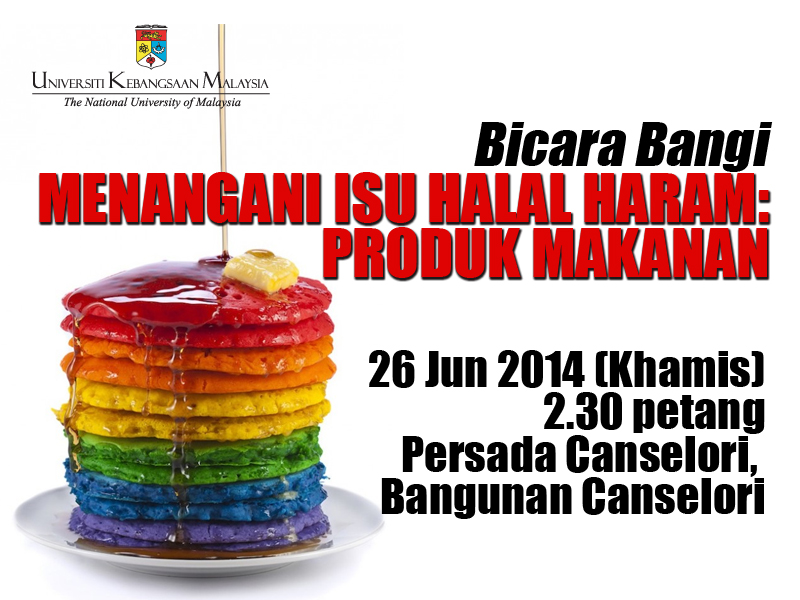 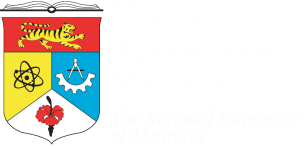 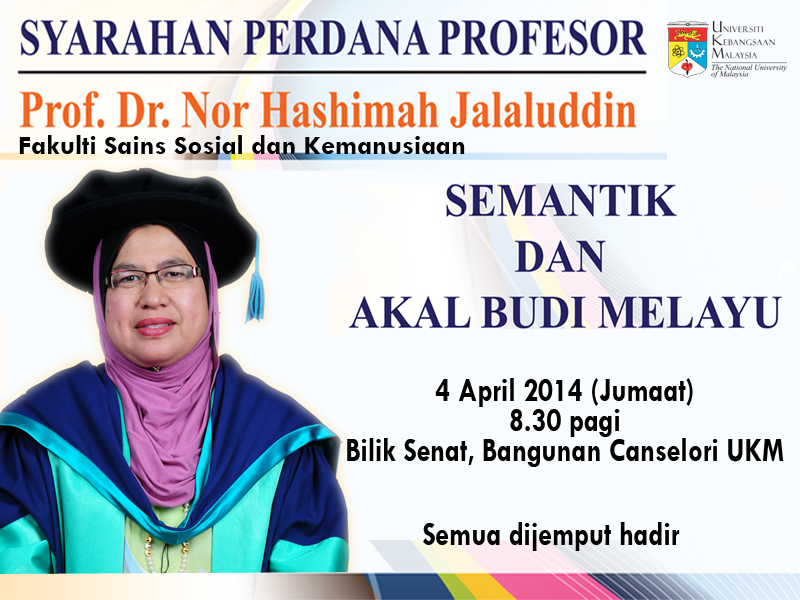 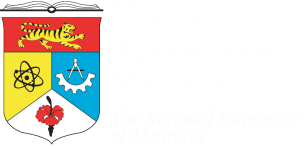 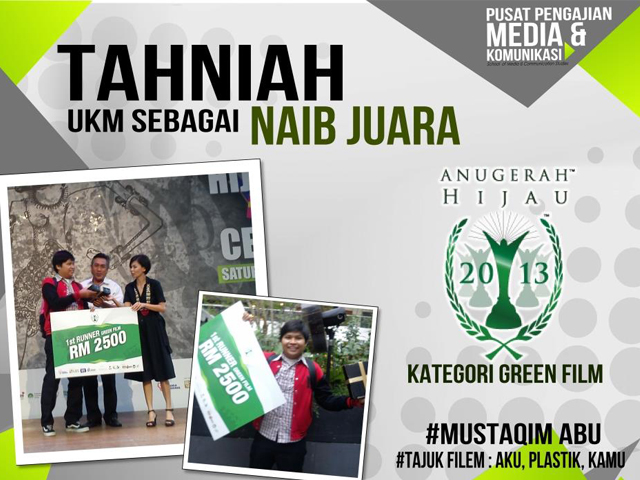 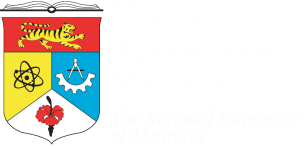 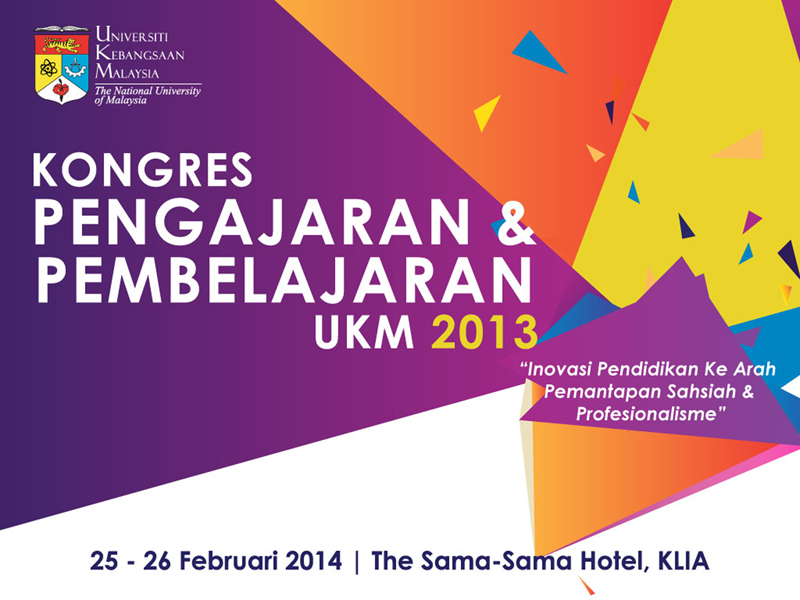 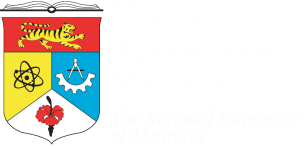 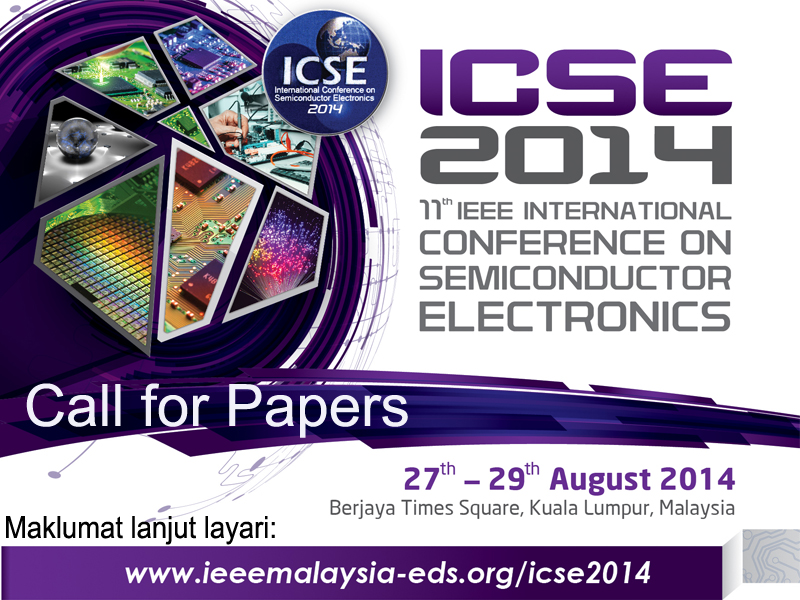 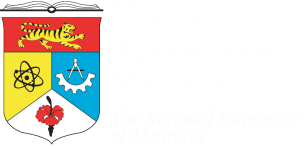 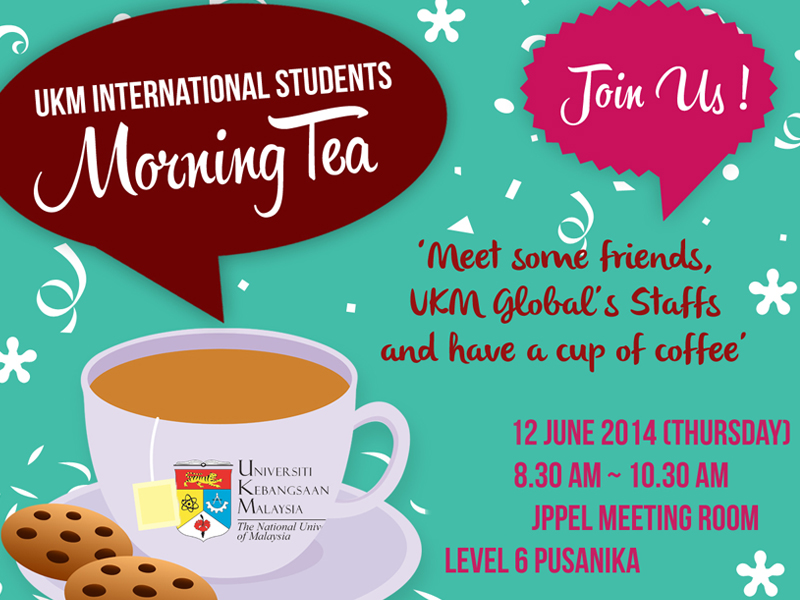 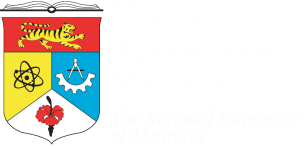 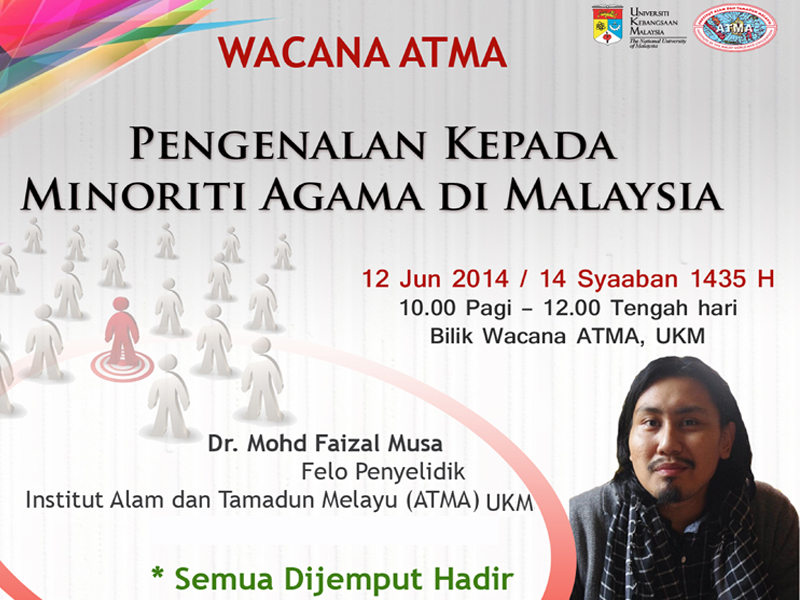 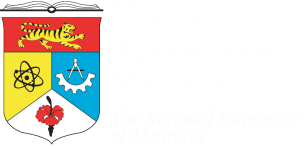 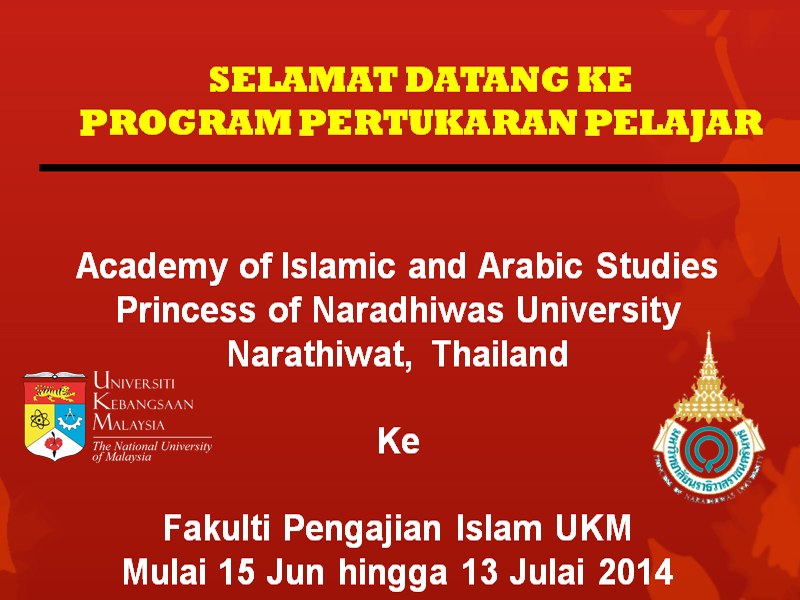 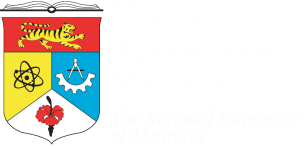 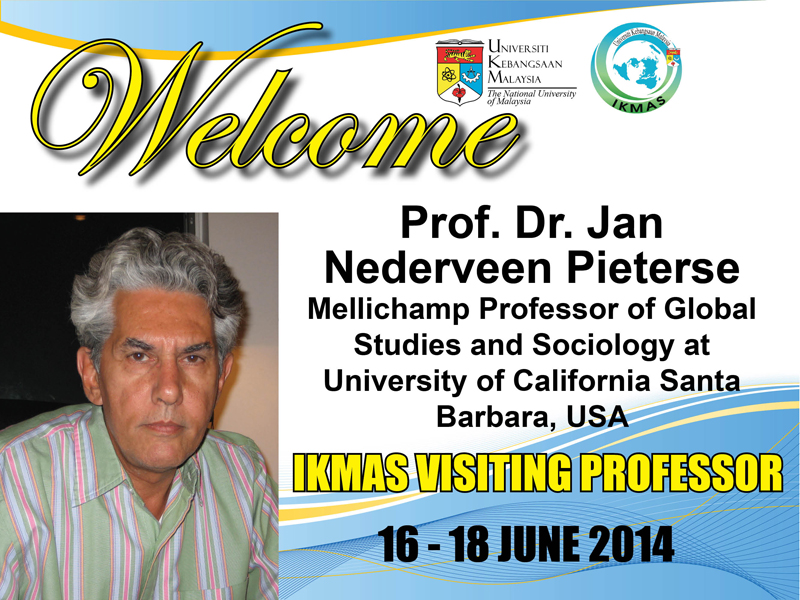 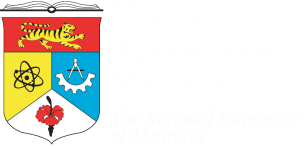 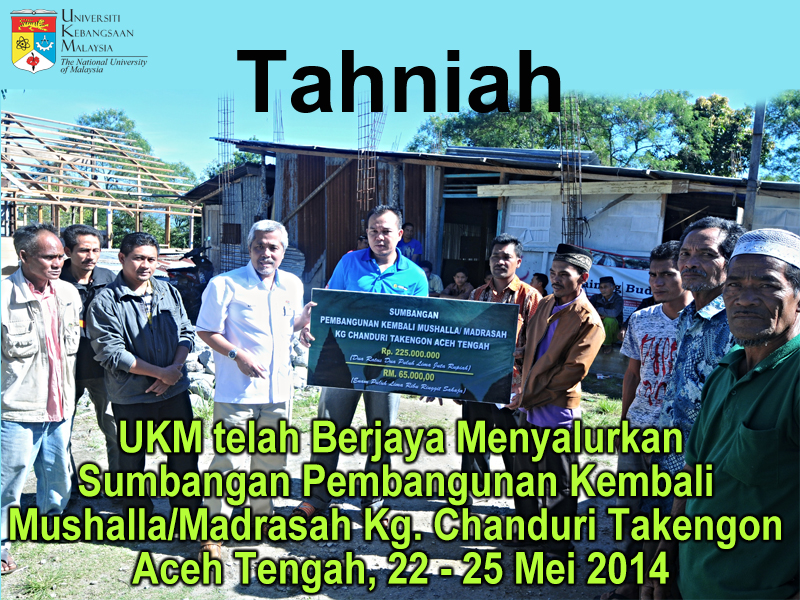 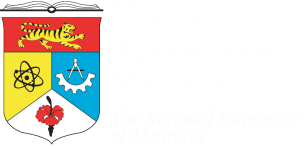 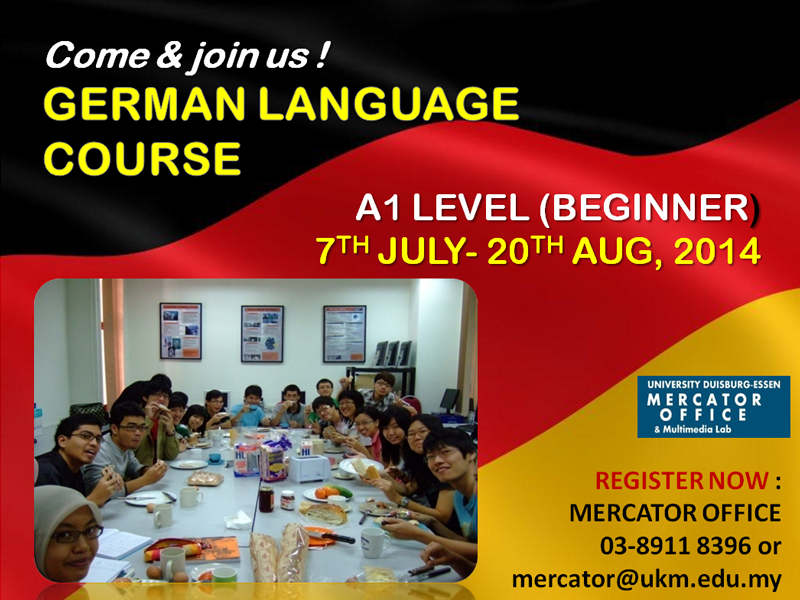 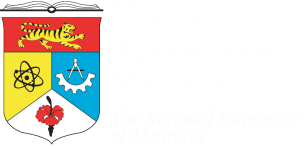 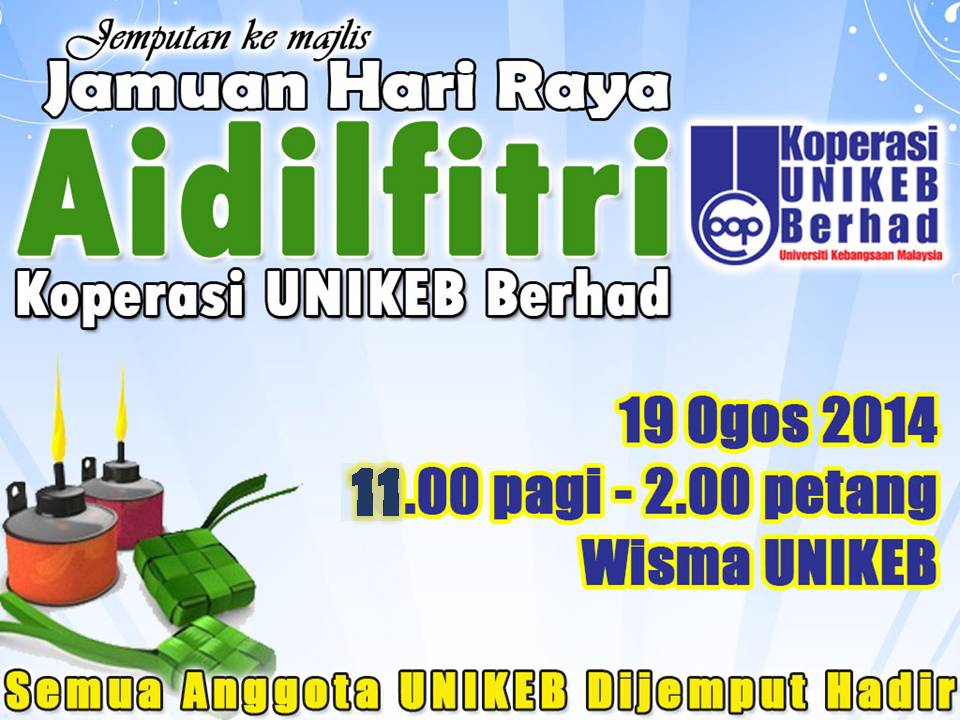 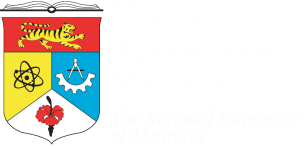 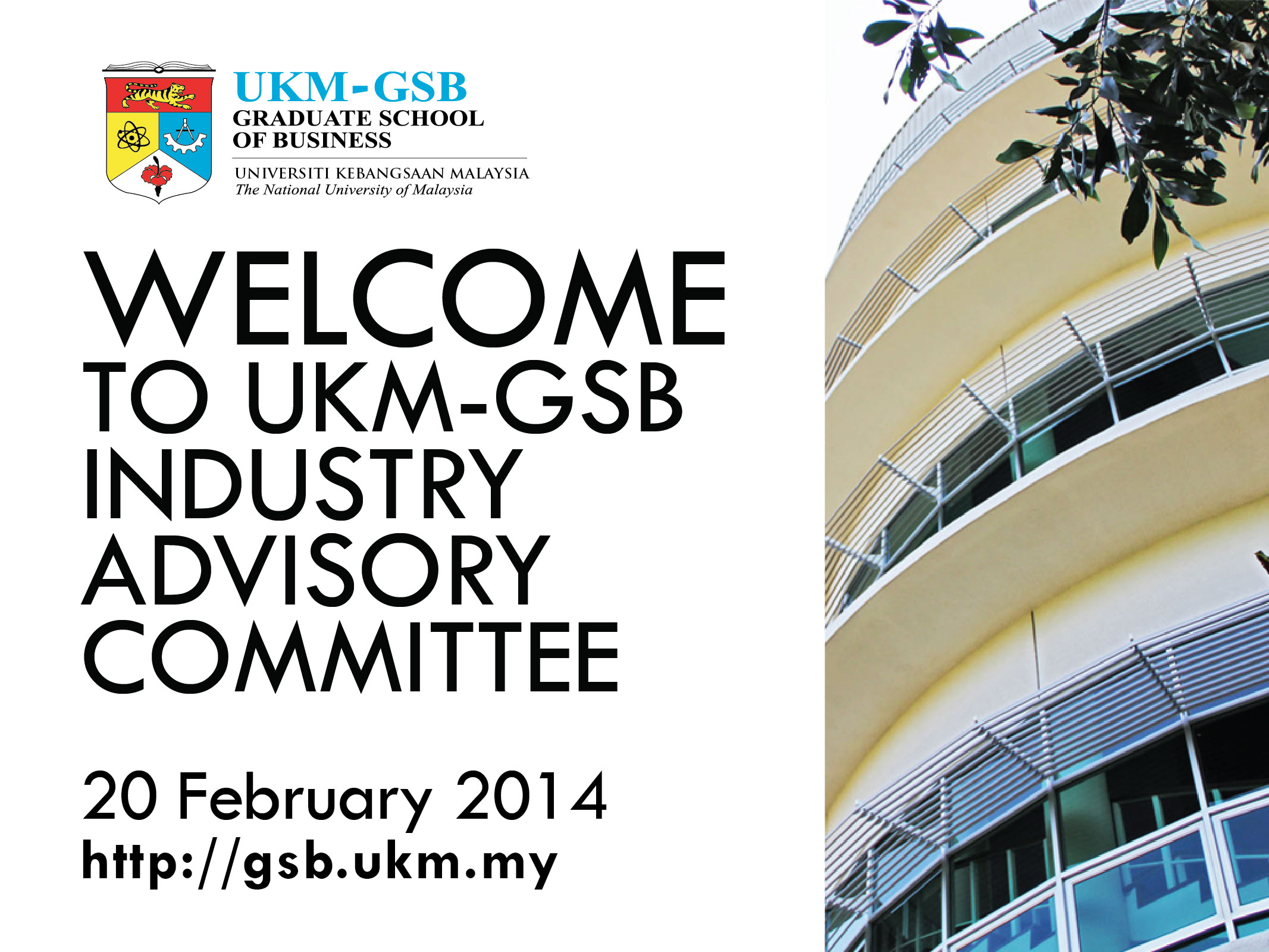 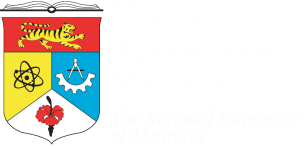 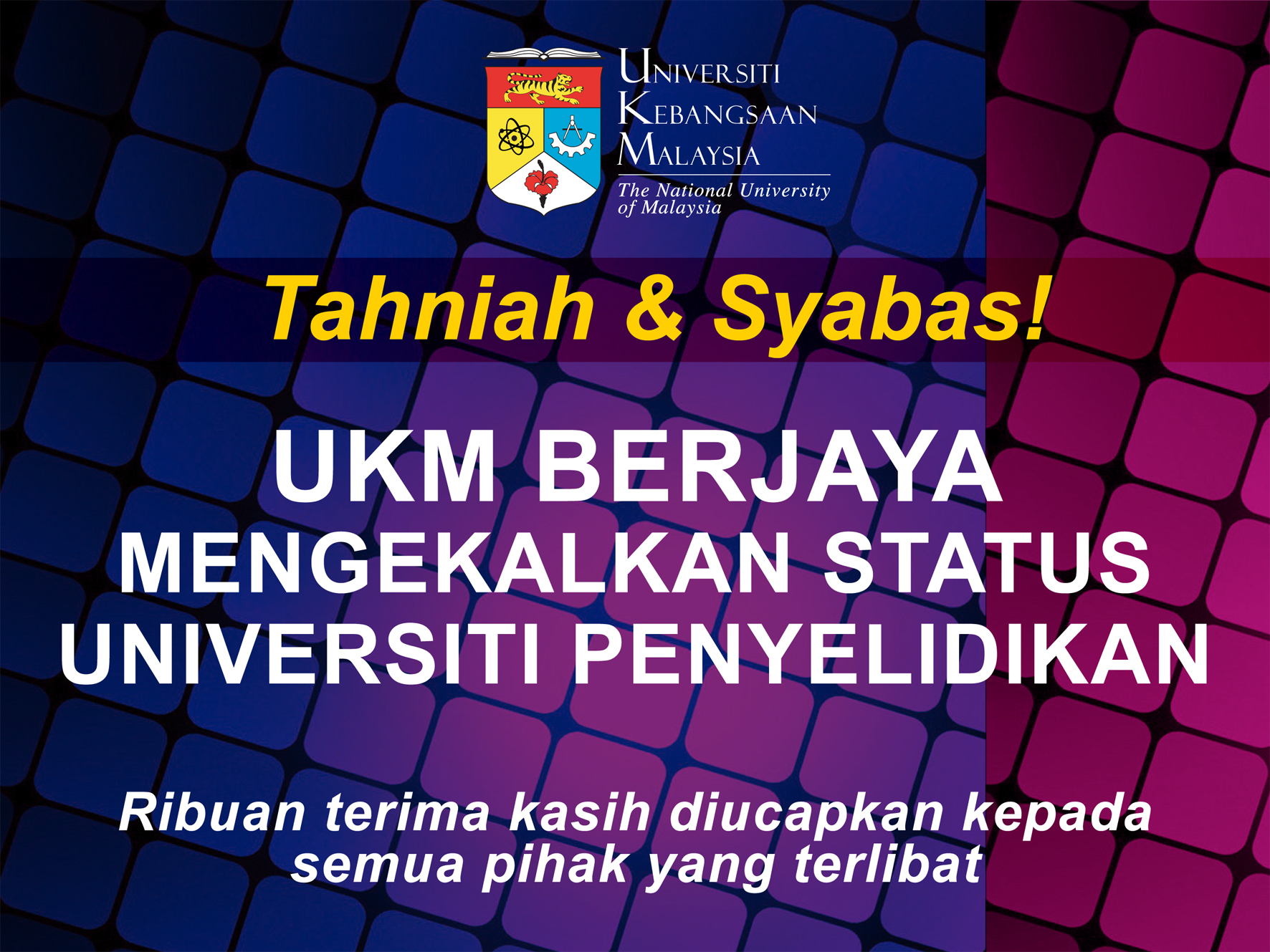 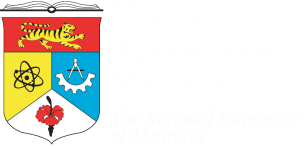 SEKIAN TERIMA KASIH
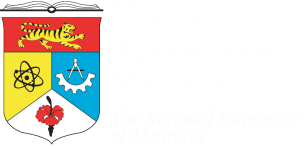